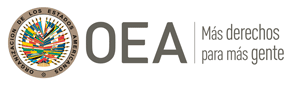 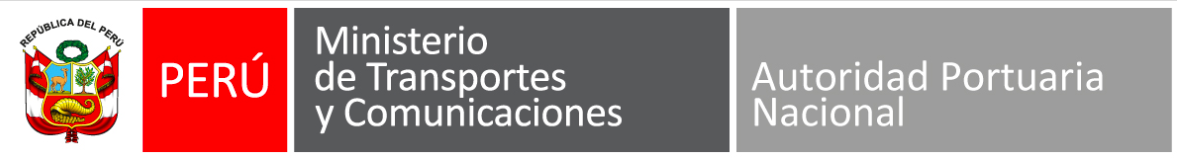 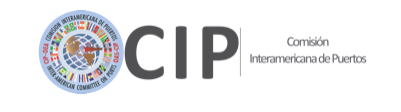 III Seminario Hemisférico sobre Relación Puerto-Ciudad, Responsabilidad Social y Equidad de Género; Fortaleciendo la integración sostenible del sector portuaria
LEGISLACIÓN PORTUARIA
HERRAMIENTA
CLAVE
PARA LA SOSTENIBILIDAD SOCIAL PORTUARIA
GUIMARA TUÑON GUERRA
Maritime Policy Bureau
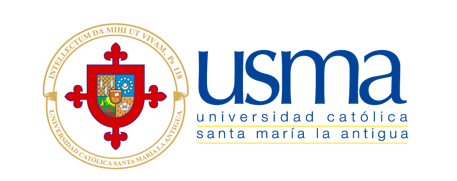 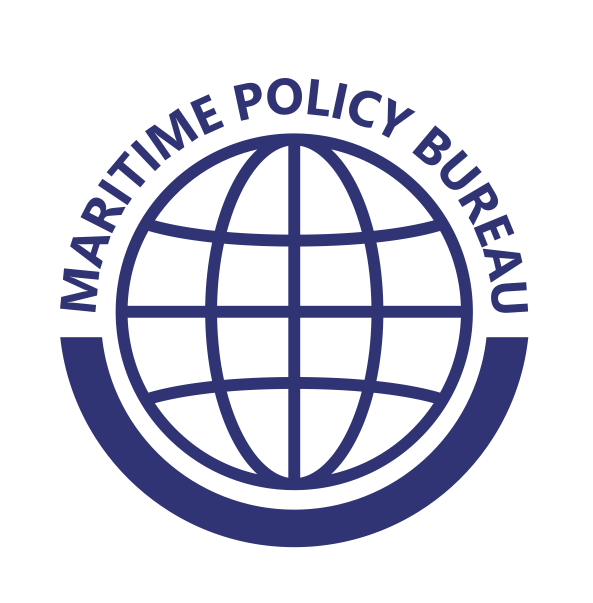 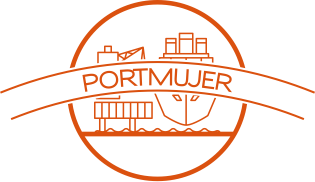 “LA CONCIENCIA COLECTIVA DEBE SUPERAR LA INDIVIDUAL”
Consideraciones
Responsabilidad Social Corporativa
Apoyo a Proyectos sociales
Estrategia relacionada con el compromiso y aporte
GUÍAS REGULATORIAS INTERNACIONALES
“RESPONSABILIDAD SOCIAL CORPORATIVA EN LA INDUSTRIA PORTUARIA: OPERACIONES RESPONSABLES  Y SU RELACIÓN”
Ley Modelo de Puertos CIP/OEA
ISO 26000 Guía de Responsabilidad Social
¿CÓMO REGULAR?
Estandarizar
Planificación
Medición
Competitividad
RESPONSABILIDAD SOCIAL CORPORATIVA
Responsabilidad Social Empresarial Vs Apoyo a Proyectos Sociales
Importancia
Distinguir
Políticas y Acciones
IMPACTOS
OBJETIVO
Promover el desarrollo sostenible del Sistema Portuario
Desarrollo de Objetivos y Normas que permitan identificar el funcionamiento y la participación del sector portuario en en la mejora del entorno en el que se desarrolla la actividad.
Mejores prácticas
Reducción de costos 
Mejora de imagen
Equilibrio entre el entorno y el puerto
Direccionamiento Estratégico
Conciencia
Iniciativas
Generar Valor social, económico, ambiental
Aporte Voluntario
Mandato legal
[Speaker Notes: Bulto  
Producto final de la operación de envasado o embalado dispuesto para su  expedición, constituido por el envase o embalaje y su contenido.    •Bidón  
Envase cilíndrico con fondo plano o combado, de metal, cartón, plástico,  contrachapado u otro material apropiado, aunque también con otras formas.  Esta definición no se refiere a los toneles de madera ni a los cuñetes (jerri-  canes).    •Tonel de madera  
Envase de madera natural, de sección circular y pared combada, constituido  por duelas y fondos y provistos de aros.    •Cuñete (jerricán)  
Envase de metal o plástico, de sección rectangular o poligonal, provisto de  uno o varios orificios para el llenado y vaciado.    
•Caja  
Embalaje de lados compactos rectangulares o poligonales, de metal, madera,  contrachapado, aglomerado de madera, cartón, plástico u otro material apro-  piado.       Puede disponer de pequeños orificios para facilitar la manipulación o la  apertura, o para responder a los criterios de clasificación, con la condición de  que no se comprometa la integridad del embalaje durante el transporte.    •Saco  
Embalaje flexible de papel, láminas de plástico, textil, material tejido u otro  material apropiado, generalmente de forma rectangular o cilíndrica, abierto  por uno de sus lados.    •Embalaje compuesto  
Conjunto constituido por un recipiente interior de plástico, vidrio, porcelana o  gres, y por una protección exterior (metal, madera, contrachapado, cartón,  plástico, plástico expandido, etc.). Una vez ensamblado, este conjunto cons-  tituye un todo indisociable.    •Embalaje metálico ligero  
Embalaje de sección circular, elíptica, rectangul]
APOYO A PROYECTOS SOCIALES
Planes maestros
Integración con las zonas y su vida cotidiana
Marco normativo con comités o mecanismos de decisión
Los puertos participan en el crecimiento y desarrollo. 
Buscan ser cada vez más competitivos
IMPORTANTE
¿CÓMO REGULARLO?
ENTE RECTOR PARA LA TOMA DE DECISIONES OBJETIVAS Y COLEGIADAS.
Participación activa de los tomadores de decisión
EL PUERTO COMO BENEFACTOR
Cuidado con las expectativas sociales
Metas con el cumplimiento de legalidad
Acciones con valores éticos.
[Speaker Notes: El marcado UN siempre empieza por las letras «UN», a las que siguen:
1H2 Una combinación de número, letra y número.La primera cifra (un número entre el 1 y el 7) describe el tipo de envase.
0 = embalaje de metal de calibre1 = reservado2 = –3 = jerricán4 = caja5 = saco6 = embalaje/envase compuesto7 = –
La letra define el material de embalaje. La «H» significa materiales plásticos.El segundo número indica si el envase lleva tapa desmontable o no.
1 = con tapa no desmontable2 = con tapa desmontable
Y23La letra indica para qué grupo de embalaje (I, II, III) está homologado el envase. El número describe la masa máxima bruta del envase (incluido el contenido). Para materiales líquidos, aquí se indica la densidad máxima del producto.
SEsta letra describe el tipo de material. Para los materiales sólidos, se indica «S». En el caso de los materiales líquidos, se debe especificar la presión de prueba.
…Aquí se indican las dos últimas cifras del año de fabricación.
AEsta letra indica en qué país se ha expedido la homologación UN. La «A» corresponde a Austria.
PA-01Esta información se refiere al organismo de control que ha homologado el envase.
TGM-K149Las últimas cifras designan el número de homologación concedido por la autoridad de control.]
¿Estrategia relacionada con el compromiso y el aporte?
El Pacto Mundial de la ONU

Mecanismo en el establecimiento y fortalecimiento de las alianzas del sector privado para lograr los objetivos de desarrollo sostenible.

Búsqueda de soluciones a retos globales.

Iniciativa de sostenibilidad corporativa más grande del mundo. 

Impacto en valores y principios compartidos para aportar una faceta humana al mercado global.
GLOBAL TRADE
PRESENTATION
LOREM IPSUM DOLOR SIT AMET
Portfolio Presentation
Ley Modelo de Puertos
CIP/OEA
Desarrolla las bases para normar aspectos relacionados con:

	MEDIO AMBIENTE

	RELACIÓN CIUDAD PUERTO
Su inclusión en las legislaciones portuarias
Debe tener un carácter especial
GUÍAS REGULATORIAS INTERNACIONALES
Ley Modelo de Puertos
CIP/OEA
MEDIO AMBIENTE: 
Normas referidas a EIA
Regular la existencia de planes especiales de acción ambiental
Obligatoriedad de Acciones preventivas e inmediatas de sostenibilidad.
Lineamientos generales y específicos para el mejoramiento del ambiente.
GUÍAS REGULATORIAS INTERNACIONALES
Ley Modelo de Puertos
CIP/OEA
RELACIÓN PUERTO CIUDAD:
Norma que regule la complementariedad entre
	PLAN DE DESARROLLO PORTUARIO

	PLAN DE DESARROLLO URBANO

Involucramiento en la promoción de la cultura Portuaria
Reconocimiento normativo identificando a los actores y los lineamientos de coordinación y cooperación
institucional
GUÍAS REGULATORIAS INTERNACIONALES
COLABORACIÓN
ISO 26000
El principal objetivo de esta guía, es fomentar que las empresas integren la  responsabilidad social en sus prácticas  diarias y esta integración varía de acuerdo a estas prácticas.

No sería necesario otro sistema de gestión sino integrar la responsabilidad social a los sistemas existentes.  

Esto lo podemos observar en su capitulo 7, el  cual nos da orientaciones sobre cómo poner en práctica la responsabilidad social en una organización, para lo cual las organizaciones se pueden basar en sistemas, políticas, estructuras y redes de la organización existentes, sin importar el enfoque que tenga la organización o el grado de madurez de estos sistemas, la idea es ayudar a todas las organizaciones, cualquiera que sea su punto de inicio, a integrar la responsabilidad social dentro de su manera de opera.
GUÍAS REGULATORIAS INTERNACIONALES
ISO 26000
La norma ISO 26000 se desarrolla bajo los siguientes objetivos:
Ayudar a las empresas a la contribución del desarrollo sostenible.
Fomentar la importancia de cumplir con la ley en relación con la responsabilidad social.
Promover el entendimiento común dentro de la responsabilidad social.
Complementar la norma con otras iniciativas relacionadas con la responsabilidad social, pero sin necesidad de reemplazarlas.
Un factor importante a tener en cuenta a la hora de aplicar la norma ISO 26000, es la diversidad social, legal, cultural y política dentro de tu empresa, así como las condiciones económicas.
GUÍAS REGULATORIAS INTERNACIONALES
¿CÓMO REGULAR?
Estandarizar
01
Planificar
02
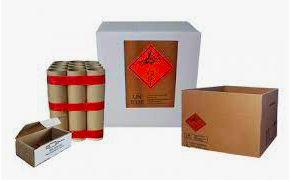 04
Medir
Competitividad
03
ESTANDARIZAR
LINEAS A SEGUIR
INSTRUMENTO RECTOR
CÓDIGO DE CONDUCTA
GUÍAS TÉCNICAS
PLANIFICAR
Identificar a las partes interesadas, para valorar la importancia de cada uno de los grupos.

Plan Estratégico de Desarrollo Portuario.

Establecer los objetivos, líneas de acción y dimensiones

Identificar y abordar los asuntos pendientes para tomar decisiones y actividades.
MEDIR
PLATAFORMA DE DIÁLOGO E INNOVACIÓN
MEDICIÓN DE INCENTIVOS A LA PARTICIPACIÓN.
MEDICIÓN DE IMPACTO DE LAS ACCIONES
DETECTAR OPORTUNIDADES DE MEJORA
COMPETITIVIDAD
La creación de valor compartido, "crear valor económico de manera que también se cree valor para la sociedad al abordar sus necesidades y desafíos", es una forma óptima de asumir la responsabilidad ante los impactos que las decisiones y actividades portuarias ocasionan en la sociedad y en el medio ambiente
"la competitividad de una empresa y la salud de la comunidad donde opera fuertemente entrelazadas", es indudable que el puerto precisa de un entorno empresarial y social fuerte, no sólo para crear demanda por las mercancías qué mueve, sino también empleo y oportunidades empresariales vinculadas a nuevos tráficos o a su crecimiento.
Marco Regulatorio
LEY

DECRETO

RESOLUCIÓN

GUÍA
INCLUIR políticas y acciones, referentes al sector marítimo.

ADOPTAR políticas administrativas, científicas y tecnológicas que promuevan y aseguren la competitividad y la rentabilidad del sector marítimo, y el desarrollo de sus recursos humanos. 

INCLUIR en los nuevos contratos de concesiones y/o cualquier adenda de los existentes la “Cláusula de Apoyo a los Proyectos Sociales en los Contratos de Concesiones”
Marco Regulatorio
INDISPENSABLE
PLAN DE ACCIÓN 

CAMPAÑA DE RESPONSABILIDAD SOCIAL INSTITUCIONAL

LISTADO DE PROYECTOS A DESARROLLAR 

ACUERDOS COMPLEMENTARIOS FIRMADOS CON LOS CONCESIONARIOS PARA LA EJECUCIÓN DE LOS PROYECTOS
EJEMPLO
TEXTO MODELO DE LA NORMA:
Incluir en los contratos de concesiones y/o en cualquier addenda a los contratos existentes una Cláusula de Apoyo a los Proyectos Sociales de XXXXX, para promover el Desarrollo social por medio de un plan de acción, el cual deberá ser aprobado previamente por XXXXX
Aprobar la tabla para el calculo de la tasa que el concesionario deberá aportar en concepto de Apoyo a Proyectos Sociales ,basado en el monto de la inversión
GRACIAS
gtunon@mpbureau.com